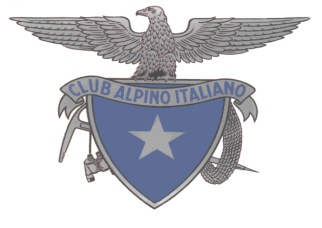 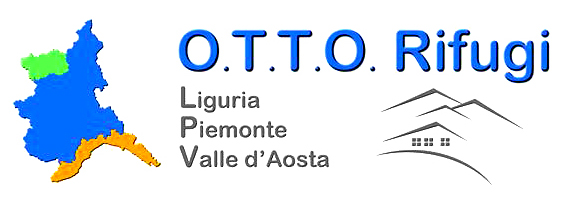 ASSEMBLEA dei DELEGATI  L.P.V.
ASSEMBLEA  DELEGATI  LPV
ASS

DOMODOSSOLA  20 DOTTOBRE 2019
DOMODOSSOLA  20 OTTOBRE 2019
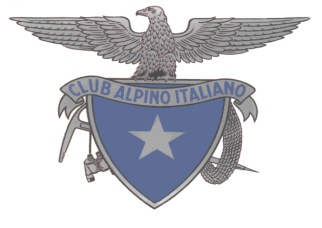 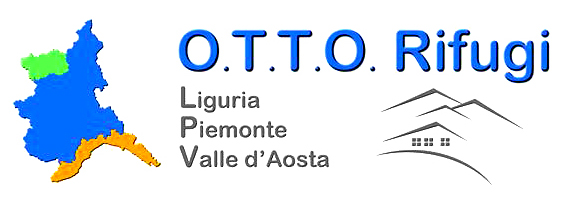 Progetto Pilota

Scheda/Dossier Verifica nei Rifugi Alpini
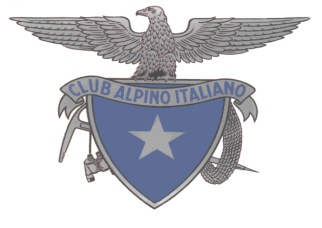 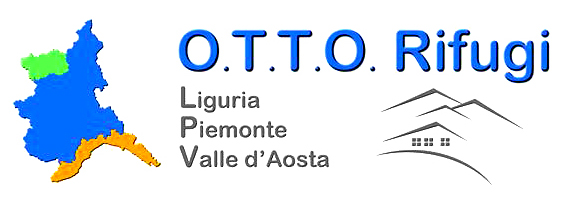 Un utile aiuto per il controllo
Del RIFUGIO

Osvaldo Marengo
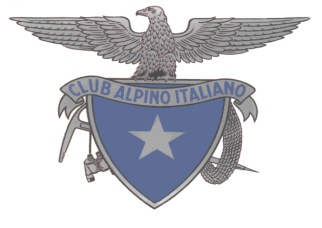 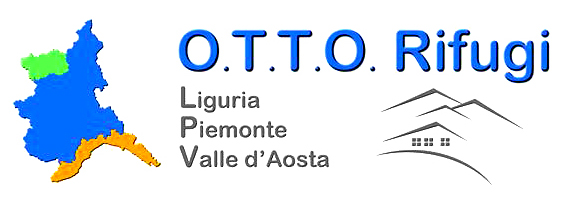 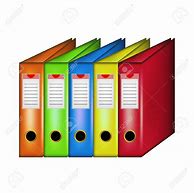 Schede/Dossier
Per Rifugio
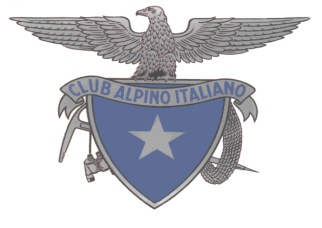 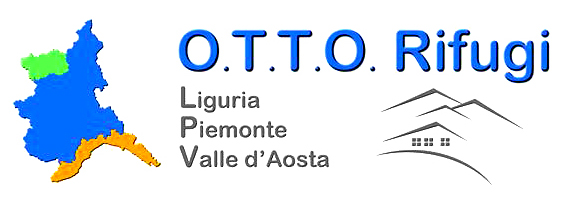 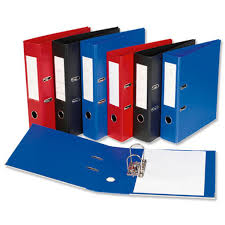 PROGETTO PILOTA

P

SCHEDA/DOSSIER

VERIFICHE  NEI  RIFUGI
PRPR
PROGETT
SCHEDE/ DOSSIER  RIFUGI ALPINI
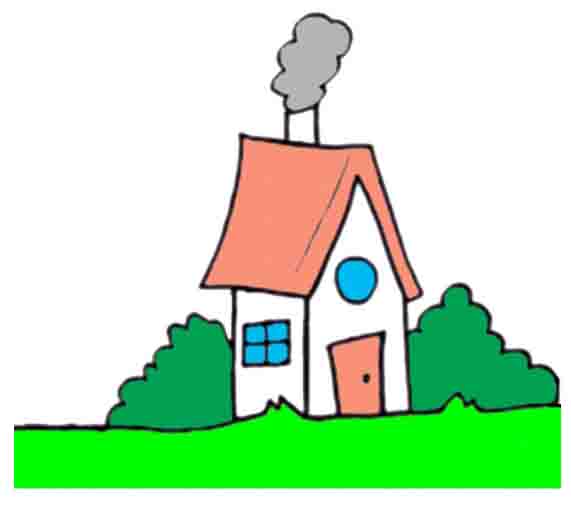 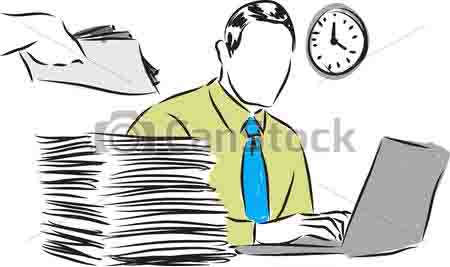 Sezione              Rifugio/Gestore
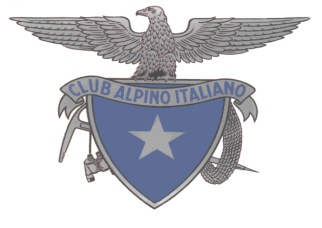 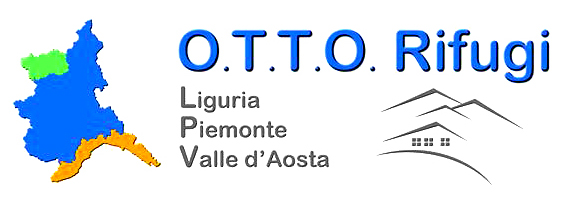 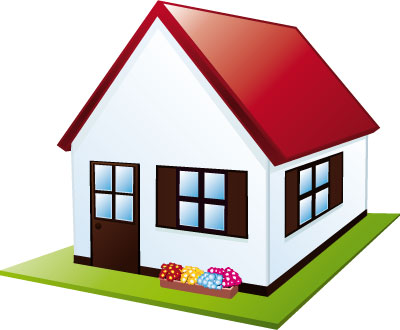 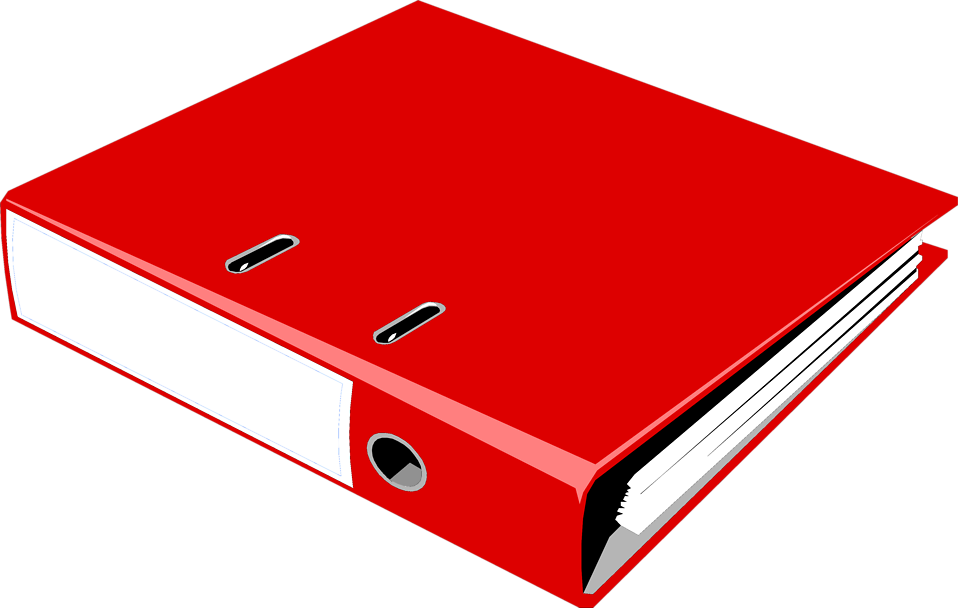 RIFUGIO
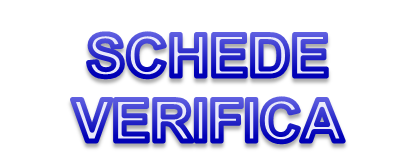 SSIER con SCHEDE RIFUGIO
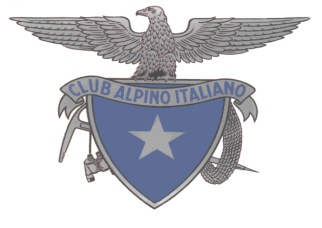 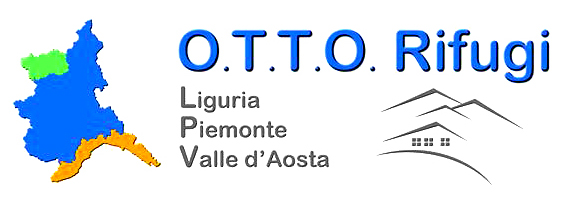 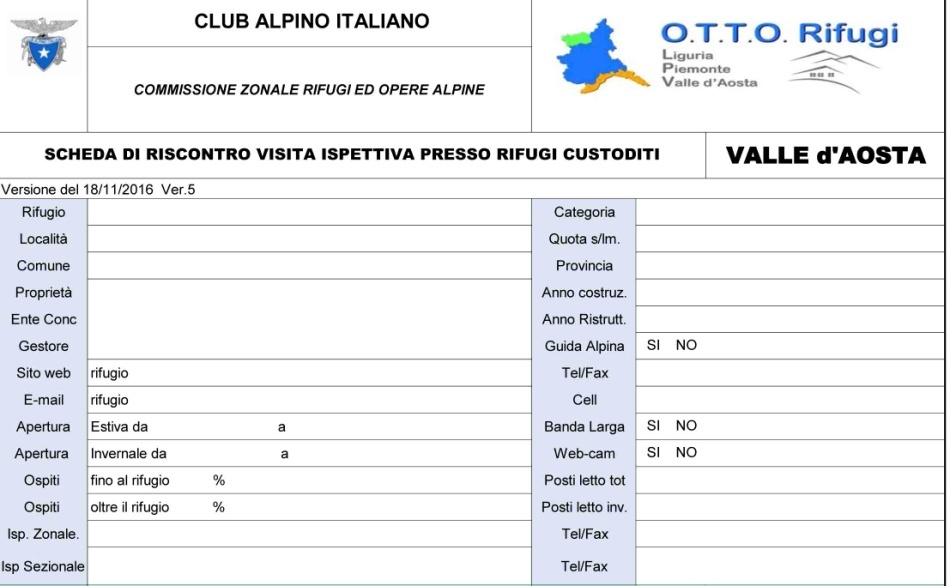 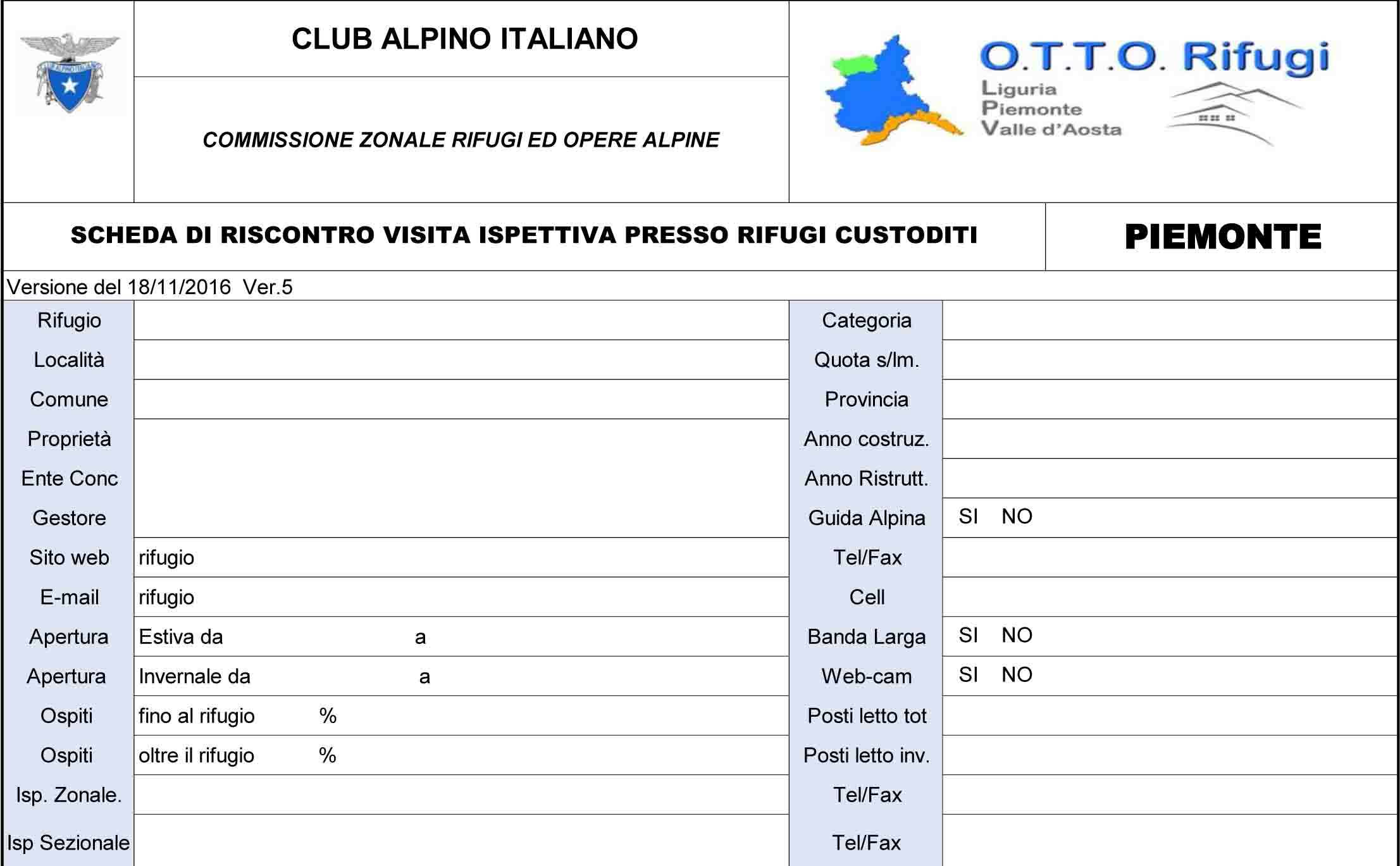 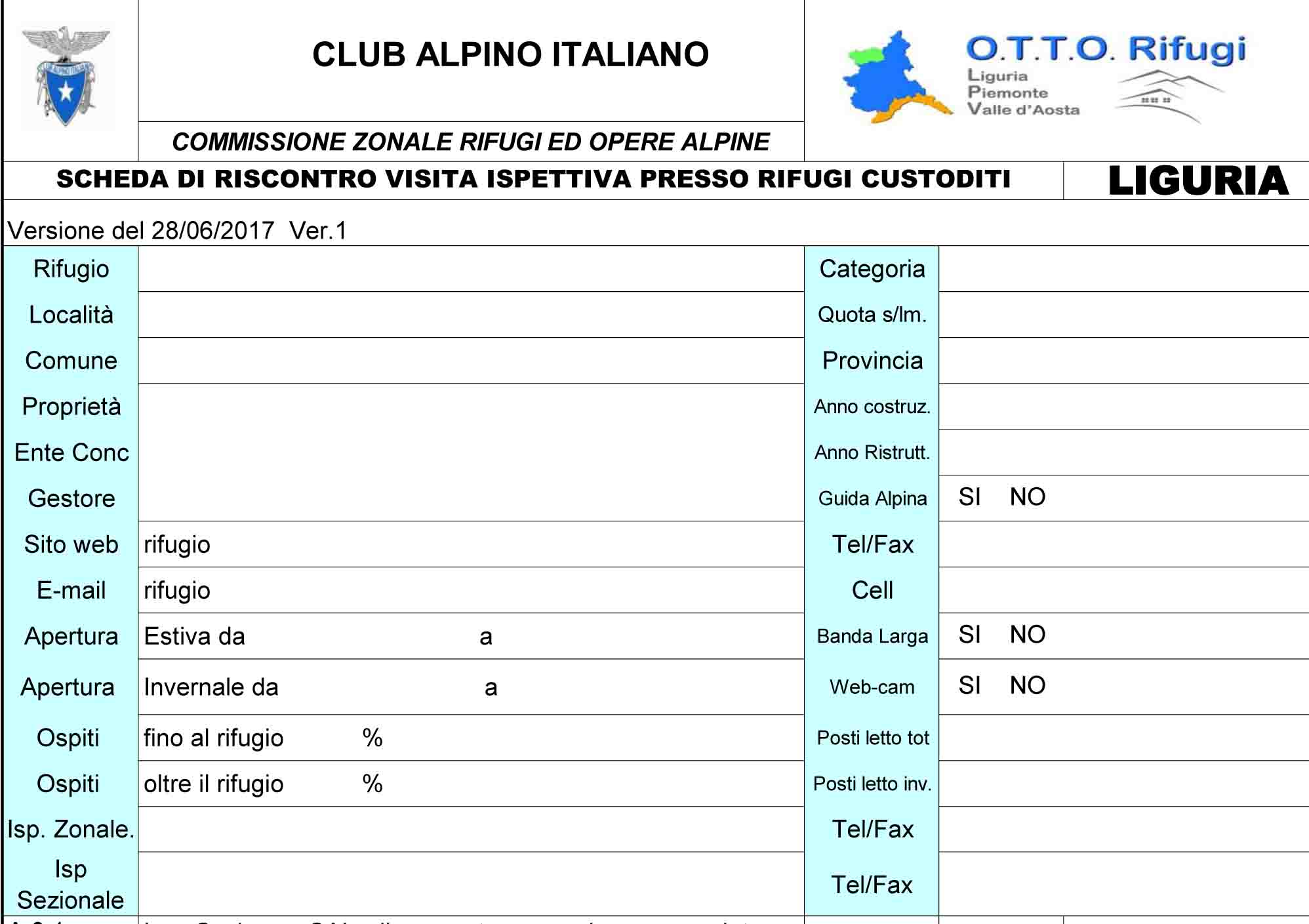 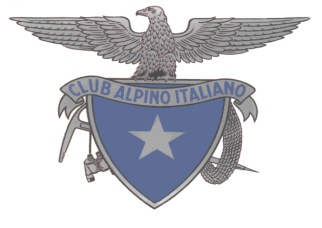 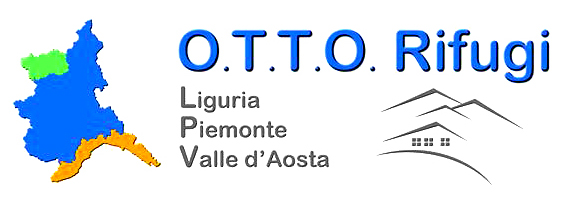 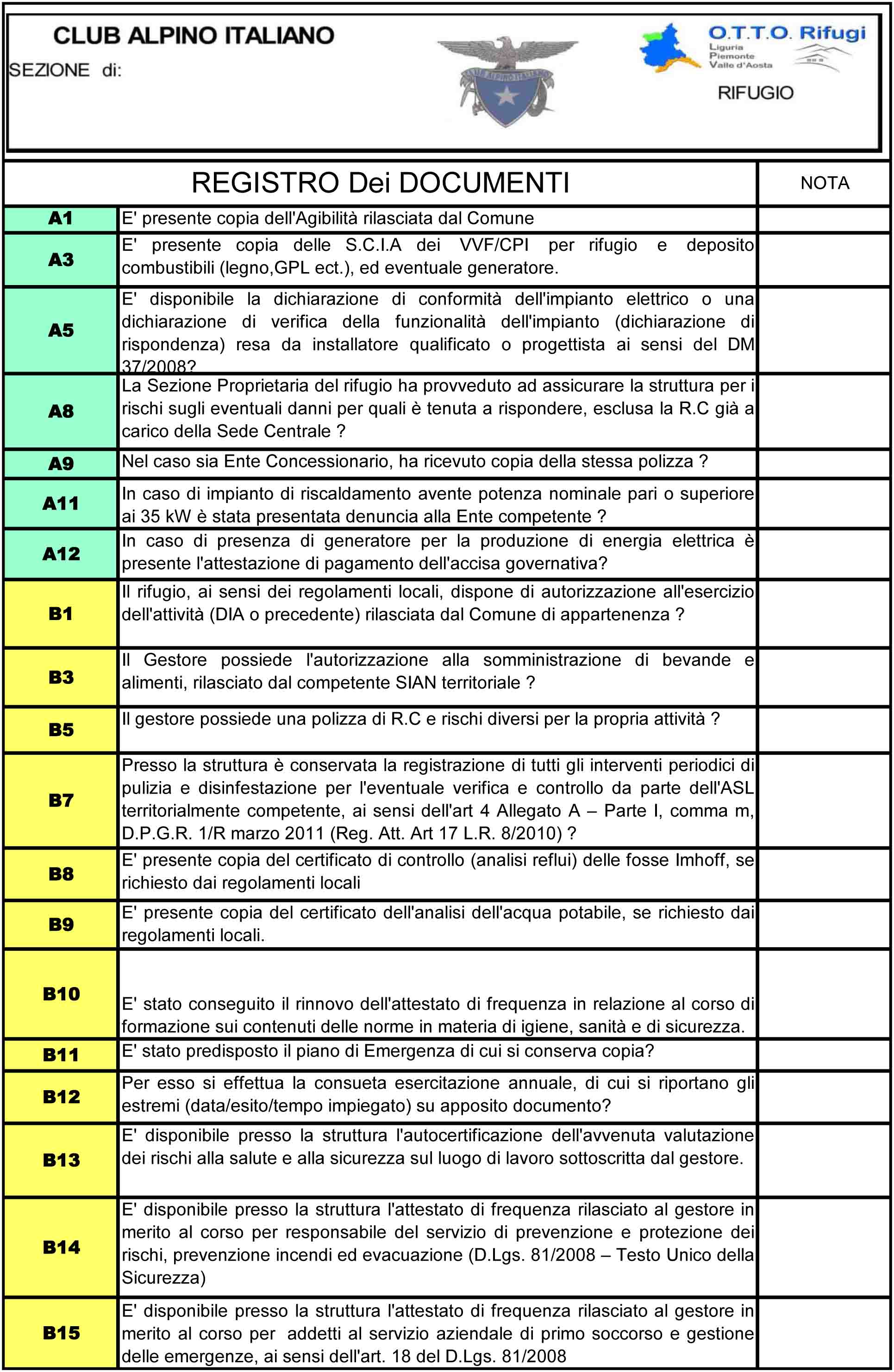 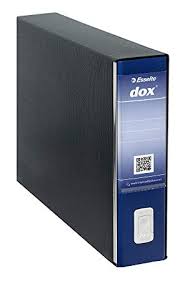 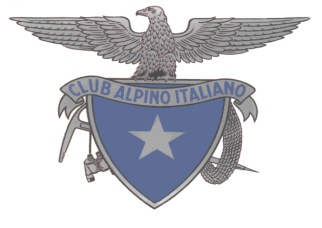 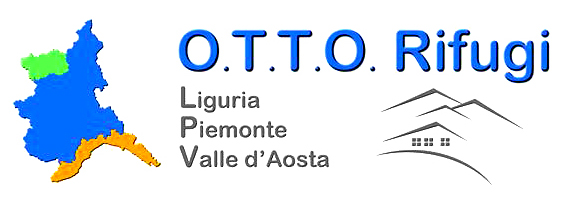 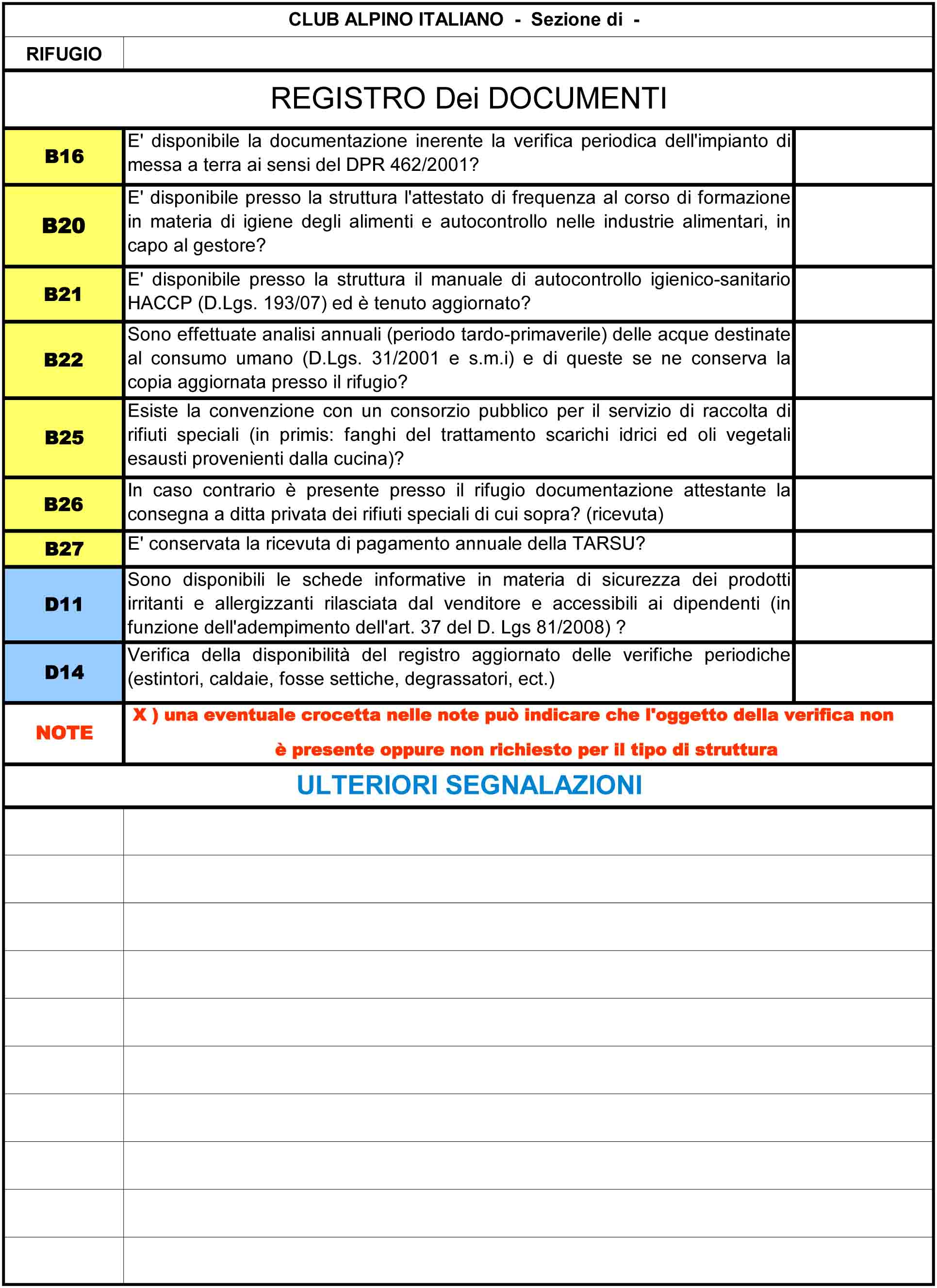 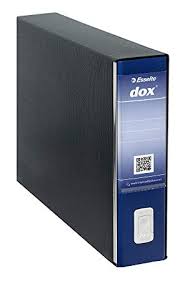 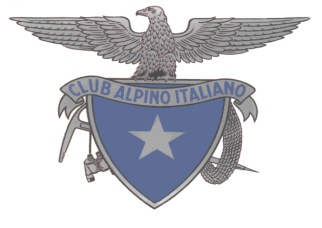 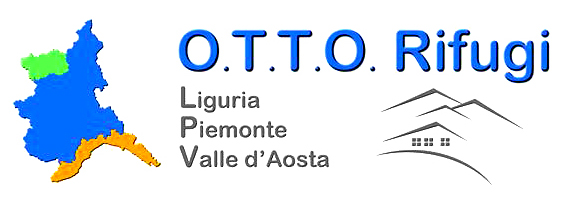 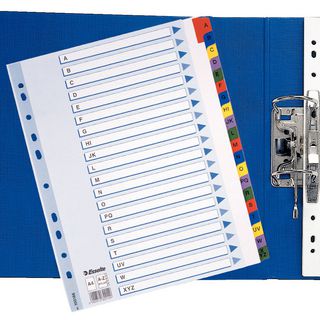 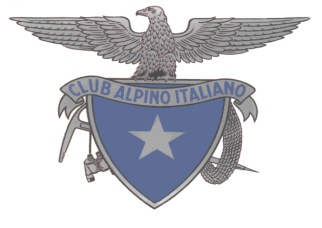 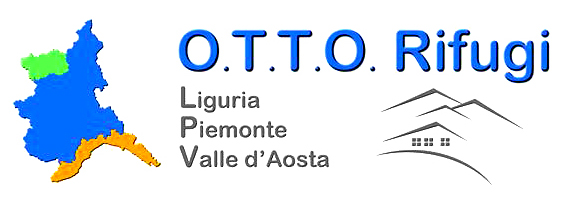 Settore A: informazioni relative alla struttura

Settore B: informazioni relative alla responsabilità del Gestore

Settore C: informazioni relative  alla conduzione del Rifugio CAI

Settore D: informazioni e verifiche dello stato di fatto del Rifugio
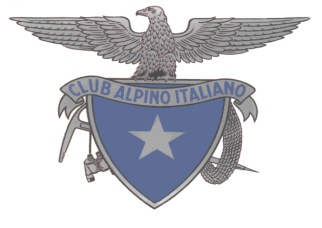 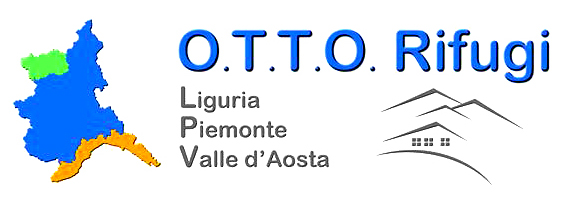 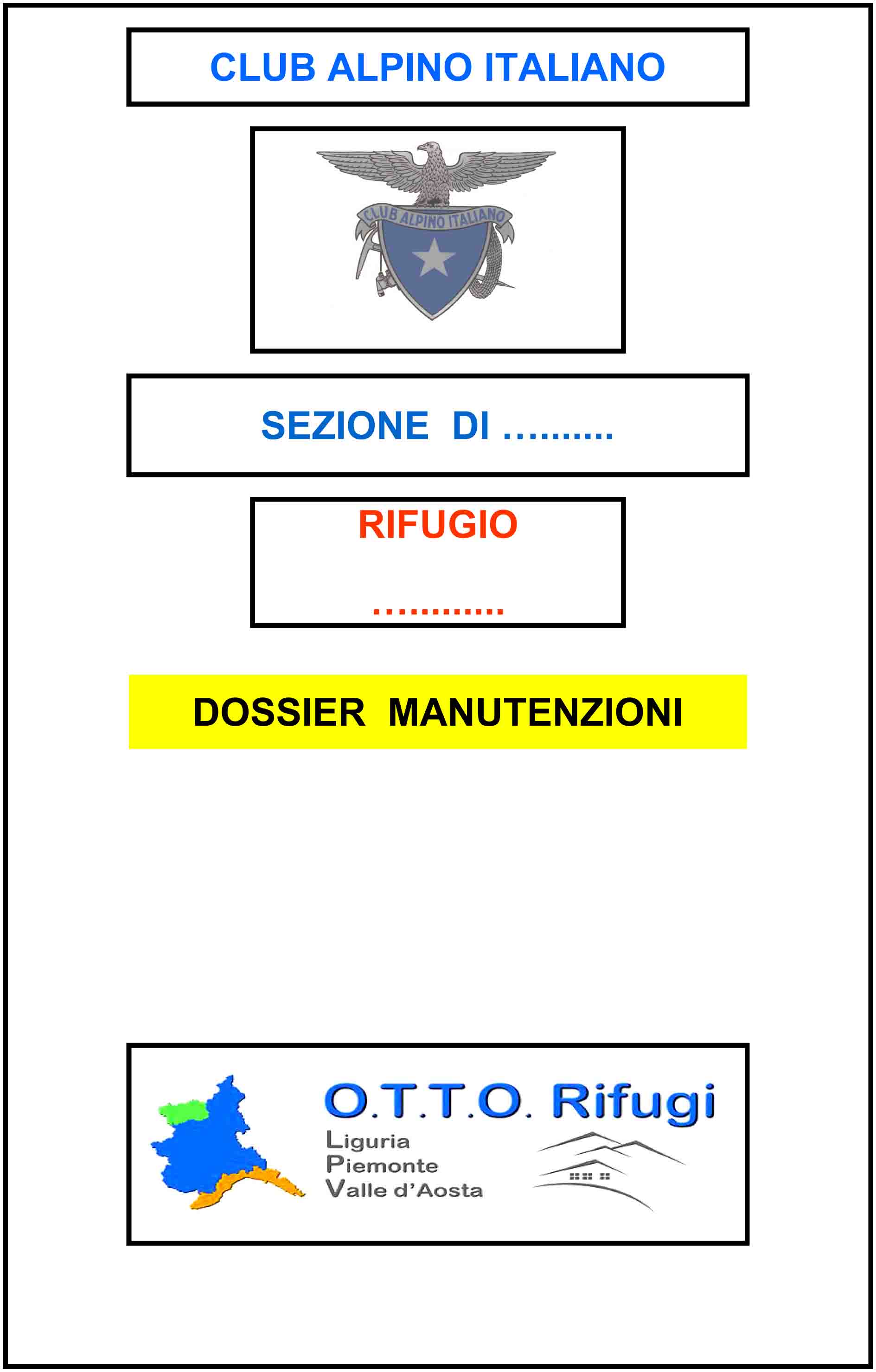 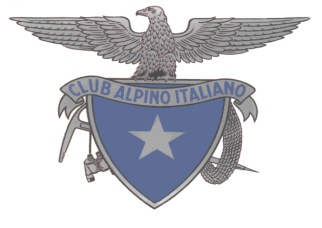 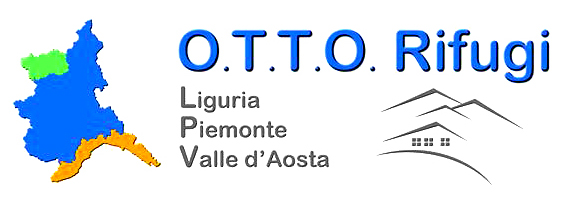 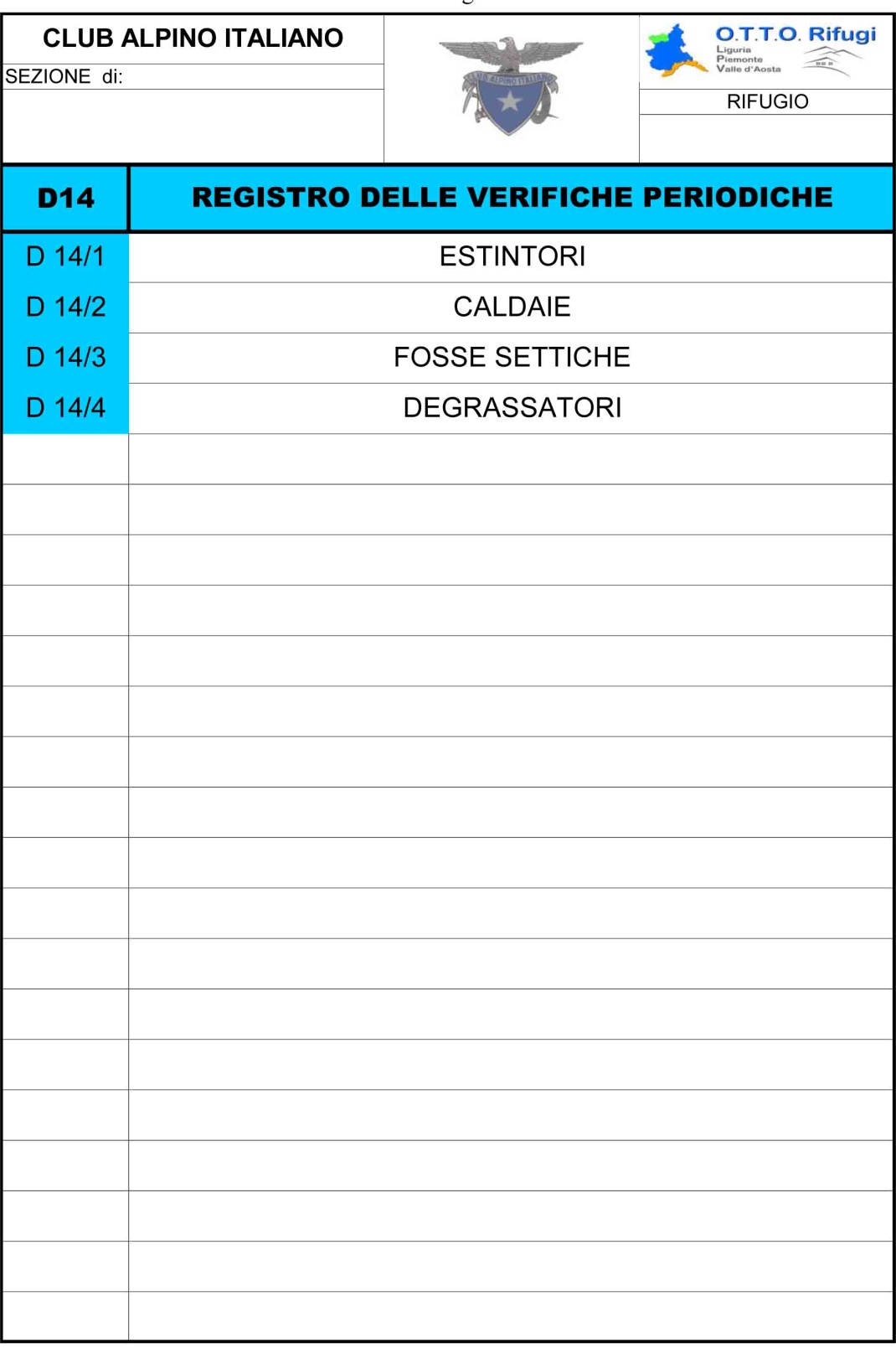 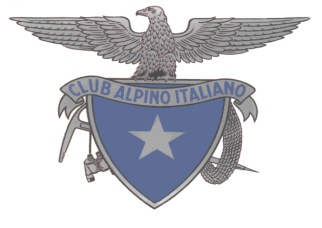 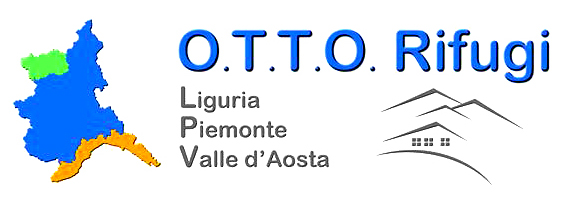 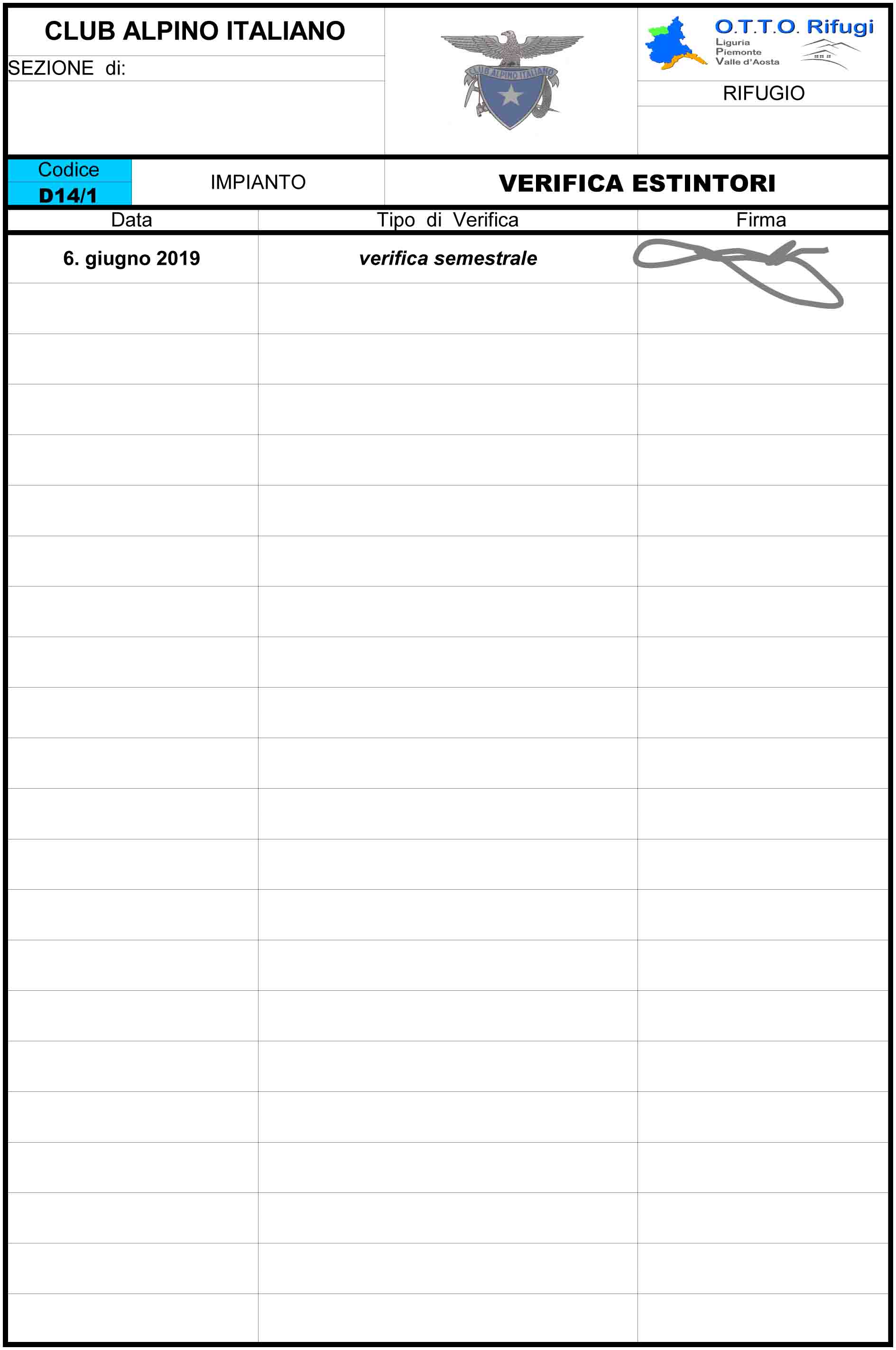 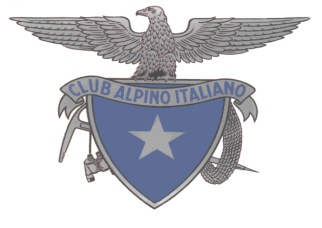 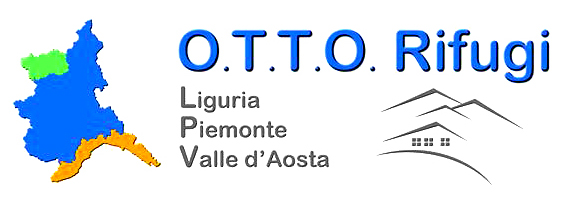 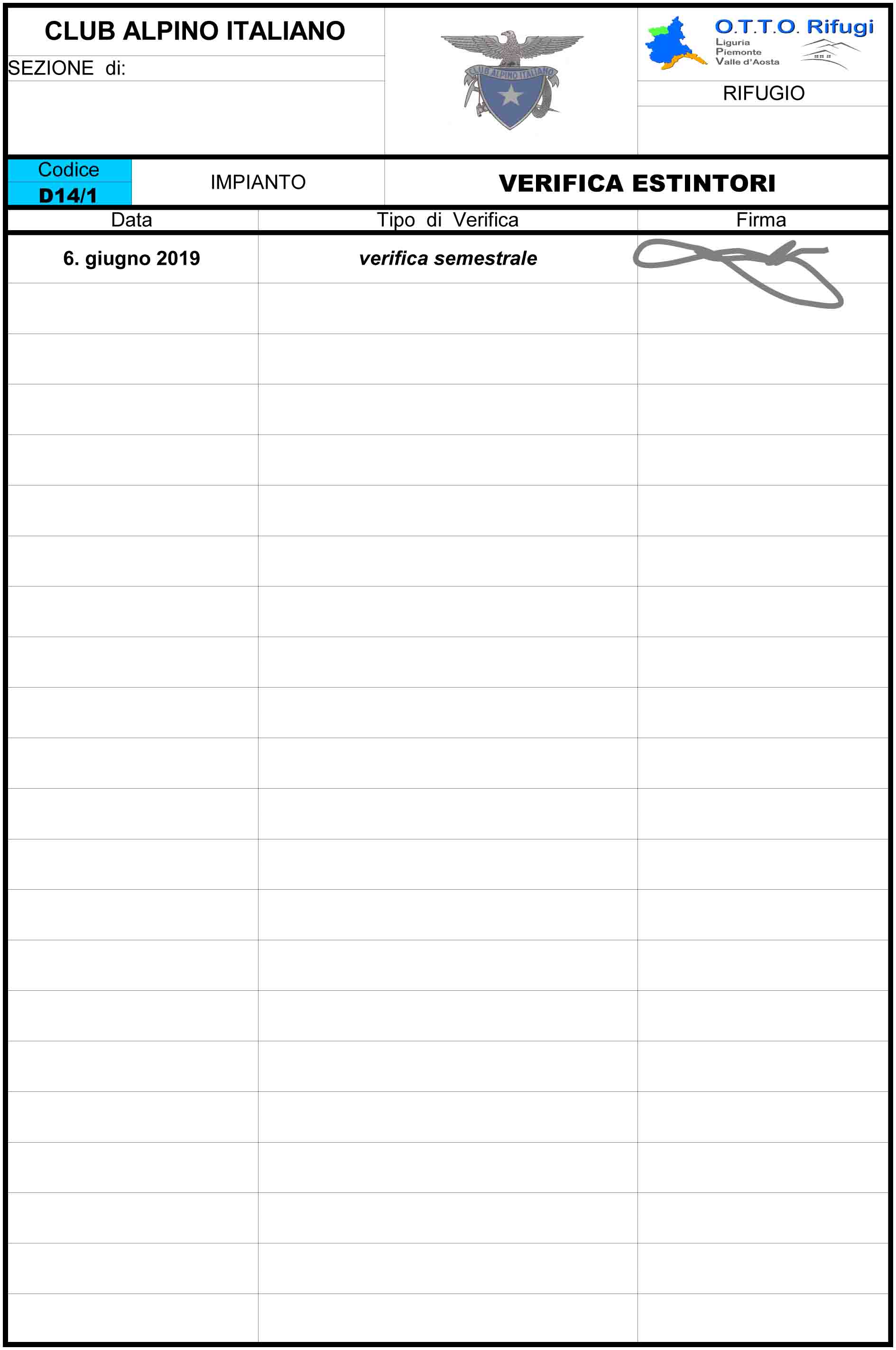 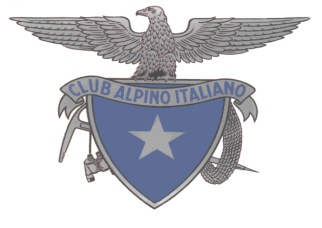 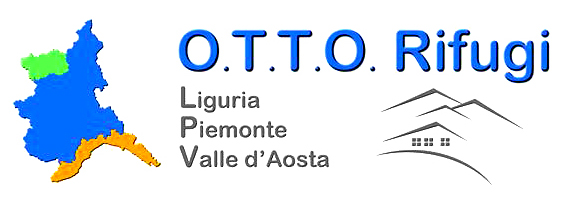 Grazie per l’attenzione